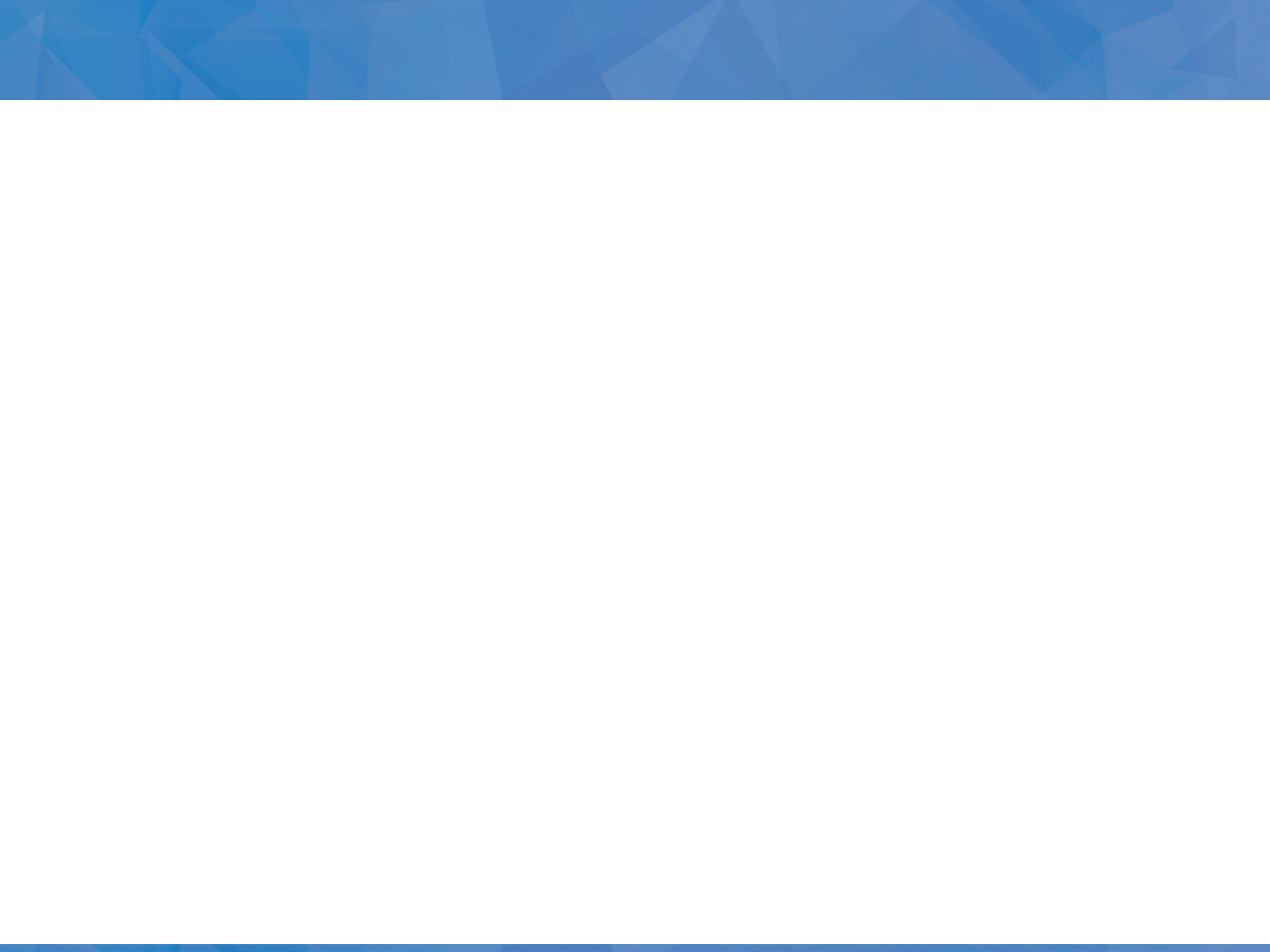 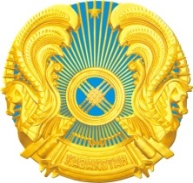 Министерство национальной экономики 
Республики Казахстан
О проекте Закона Республики Казахстан «О внесении изменений и дополнений 
в некоторые законодательные акты Республики Казахстан по вопросам оказания государственных услуг»
Астана, 2015 г.
Во исполнение пункта 25 
Плана законопроектных работ Правительства  Республики Казахстан на 2015 год
(утвержден постановлением Правительства 
Республики Казахстан от 31 декабря 2014 года № 1421)
Проект Закона Республики Казахстан «О внесении изменений и дополнений в некоторые законодательные акты Республики Казахстан по вопросам 
оказания государственных услуг»
Структура законопроекта:
Внесение изменений и/или дополнений в следующие законодательные акты РК: 
«О государственных услугах» 
«О разрешениях и уведомлениях»
«О защите растений»
«О геодезии и картографии»
«О Государственной границе Республики Казахстан».
2. Порядок вступления в силу Закона.
2
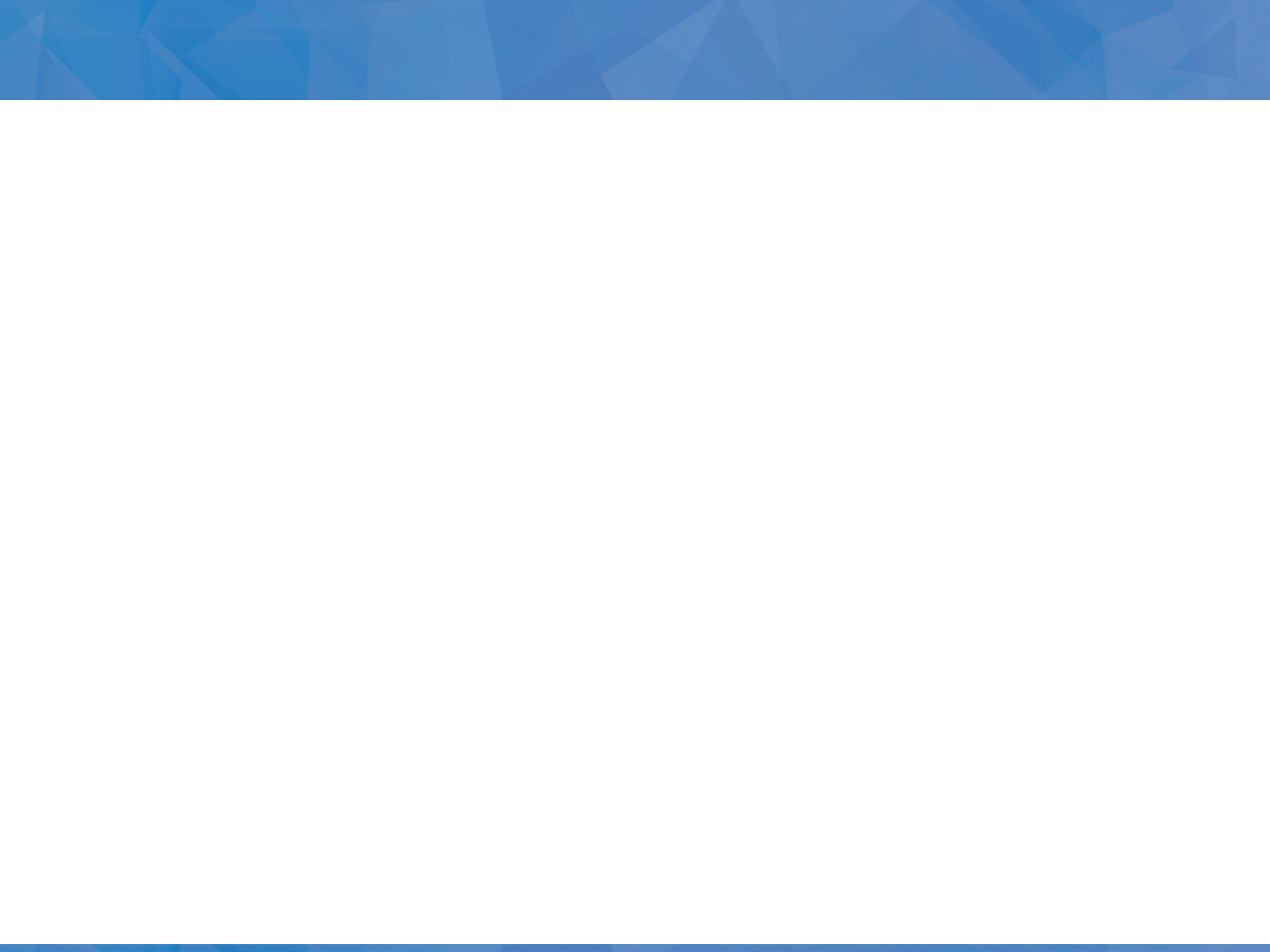 Цель принятия законопроекта
Совершенствование системы оказания государственных услуг с учетом защиты прав и законных интересов услугополучателей
Конституция РК:
Права и свободы человека и гражданина могут быть ограничены только законами и лишь в той мере, в какой это необходимо в целях защиты конституционного строя, охраны общественного порядка, прав и свобод человека, здоровья и нравственности населения
(статья 39)
Закон РК 
«О государственных услугах»:
Услугодатели имеют право отказывать в оказании государственных услуг в случаях и по основаниям, установленным законами Республики Казахстан
(статья 5)
1
ПРЕДПОЛАГАЕТ
Установление четкого порядка по отказу в оказании государственных услуг только на уровне законов Республики Казахстан
3
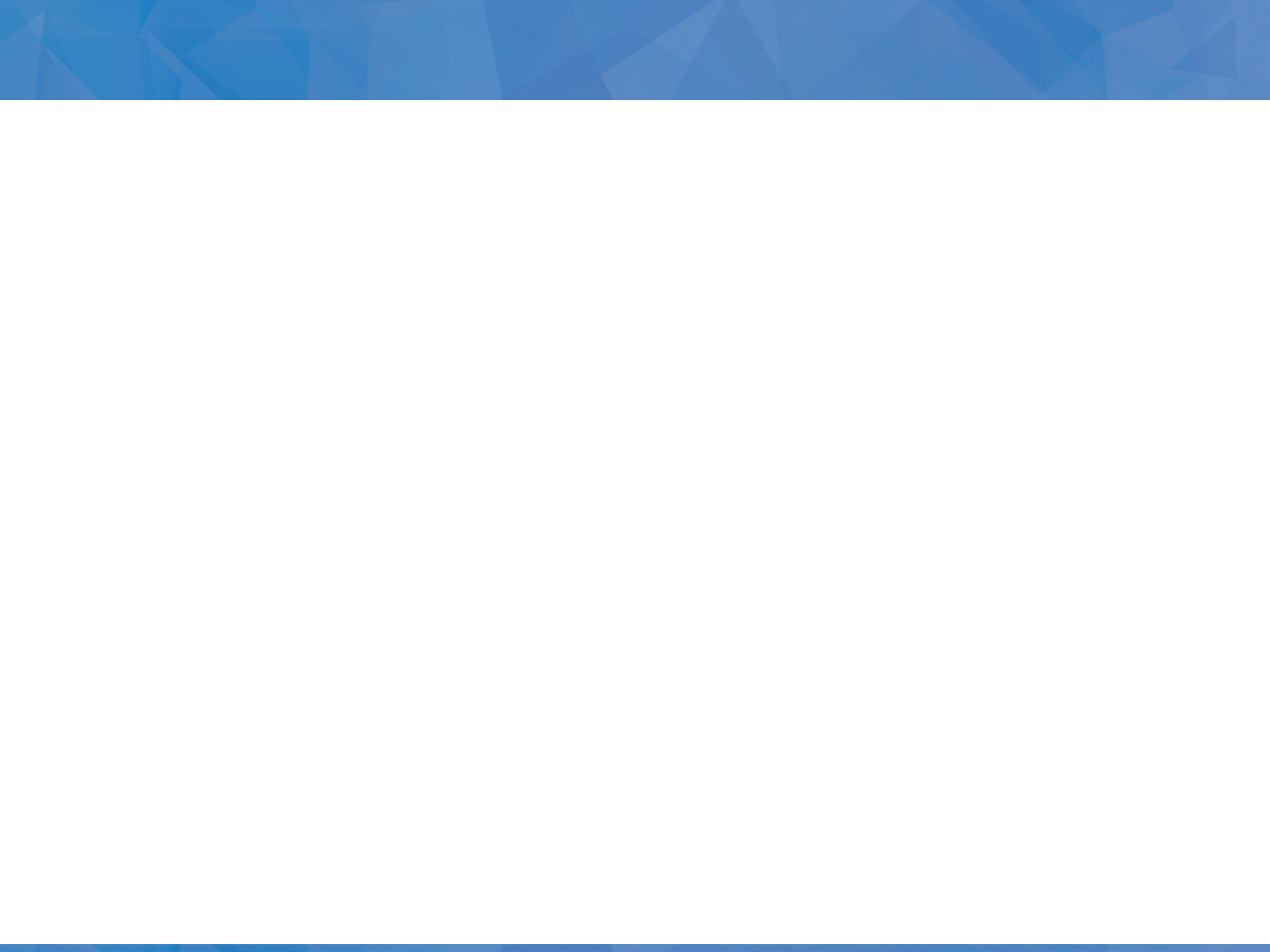 

Внесение поправок в Закон РК «О государственных услугах»
Введение нового понятия «Отказ в оказании государственной услуги»
Отказ в оказании государственной услуги – отказ услугополучателю по причине отсутствия права на получение определенной государственной услуги
Установление унифицированного перечня оснований для отказа в оказании государственных услуг
Эффективный метод устранения излишнего многообразия оснований для отказа путем унификации их перечня по однородности и предметам регулирования, за исключением специфических отказов
4
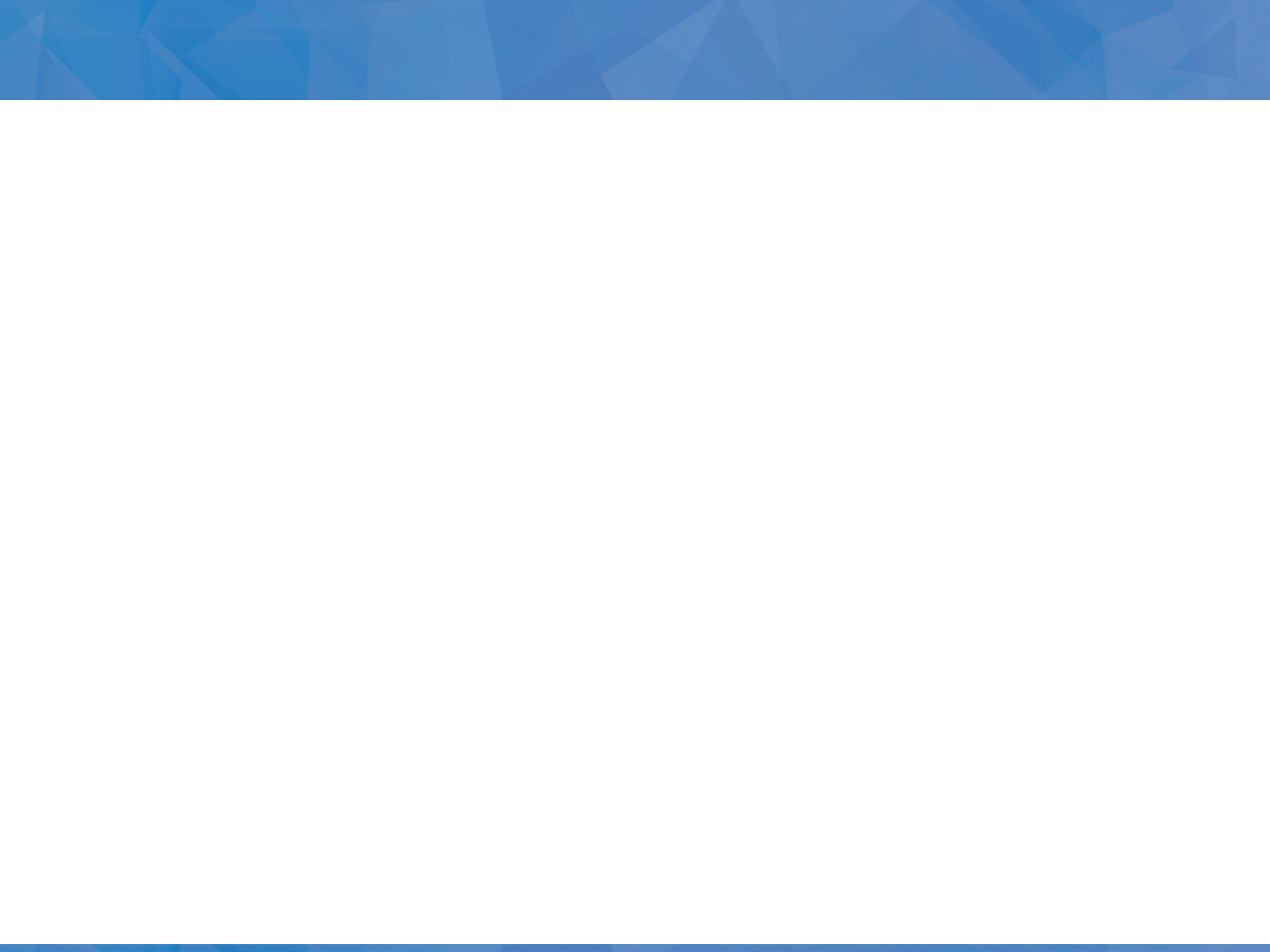 Унифицированный перечень оснований для отказа 
в оказании государственных услуг
2
3
4
5
6
1
Установление недостоверности документов, представленных услугополучателем для получения государственной услуги, и/или данных (сведений), содержащихся в них
Несоответствие услугополучателя и/или представленных материалов, объектов, данных и сведений, необходимых для оказания государственной услуги, квалификационным требованиям и/или иным требованиям, установленным нормативными правовыми актами Республики Казахстан
Отрицательный ответ на запрос о согласовании уполномоченного государственного органа, необходимого для оказания государственной услуги, а также отрицательное заключение экспертизы, исследования, проверки
Действие в отношении услугополучателя вступившего в законную силу приговора суда, запрещающего ему заниматься отдельными видами деятельности, требующими получения определенной государственной услуги
Действие в отношение услугополучателя вступившего в законную силу приговора суда, на основании которого услугополучатель лишен определенного права или ограничен в определенном праве, связанного с получением государственной услуги
Принятие уполномоченным государственным органом решений на основании рекомендаций консультативно-совещательного органа, а также по результатам конкурса (экзамена, тестирования)
5
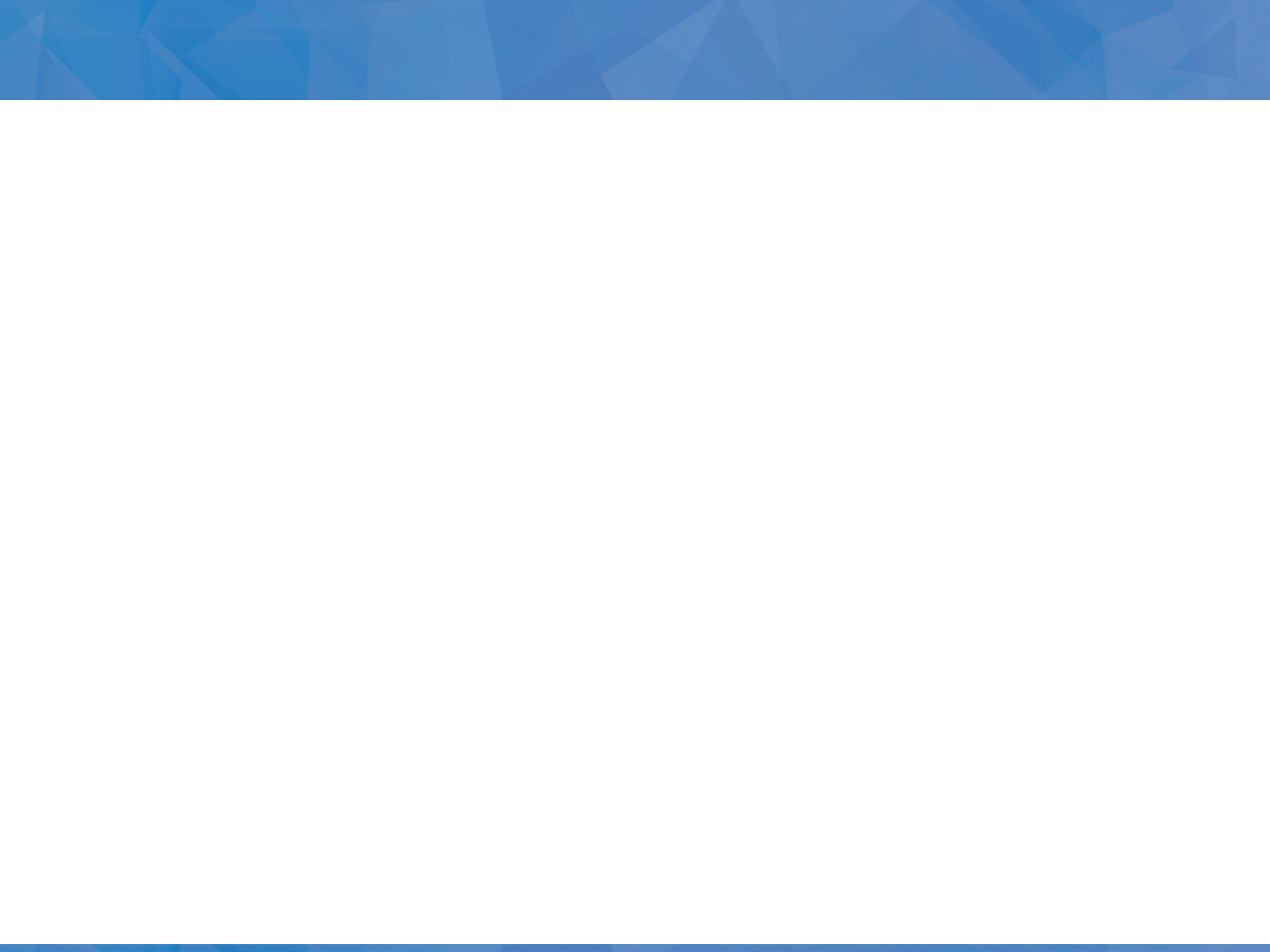 Внесение поправок в Закон РК 
«О государственных услугах»
Совершенствование норм Закона «О государственных услугах»
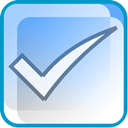 Уточнение сроков разработки стандартов и регламентов государственных услуг с даты включения в Реестр государственных услуг
Установление сроков исполнения соответствующих запросов в государственные органы за информацией, необходимой для оказания государственных услуг услугодателем
6
Специфичные основания для отказа 
в оказании государственных услуг
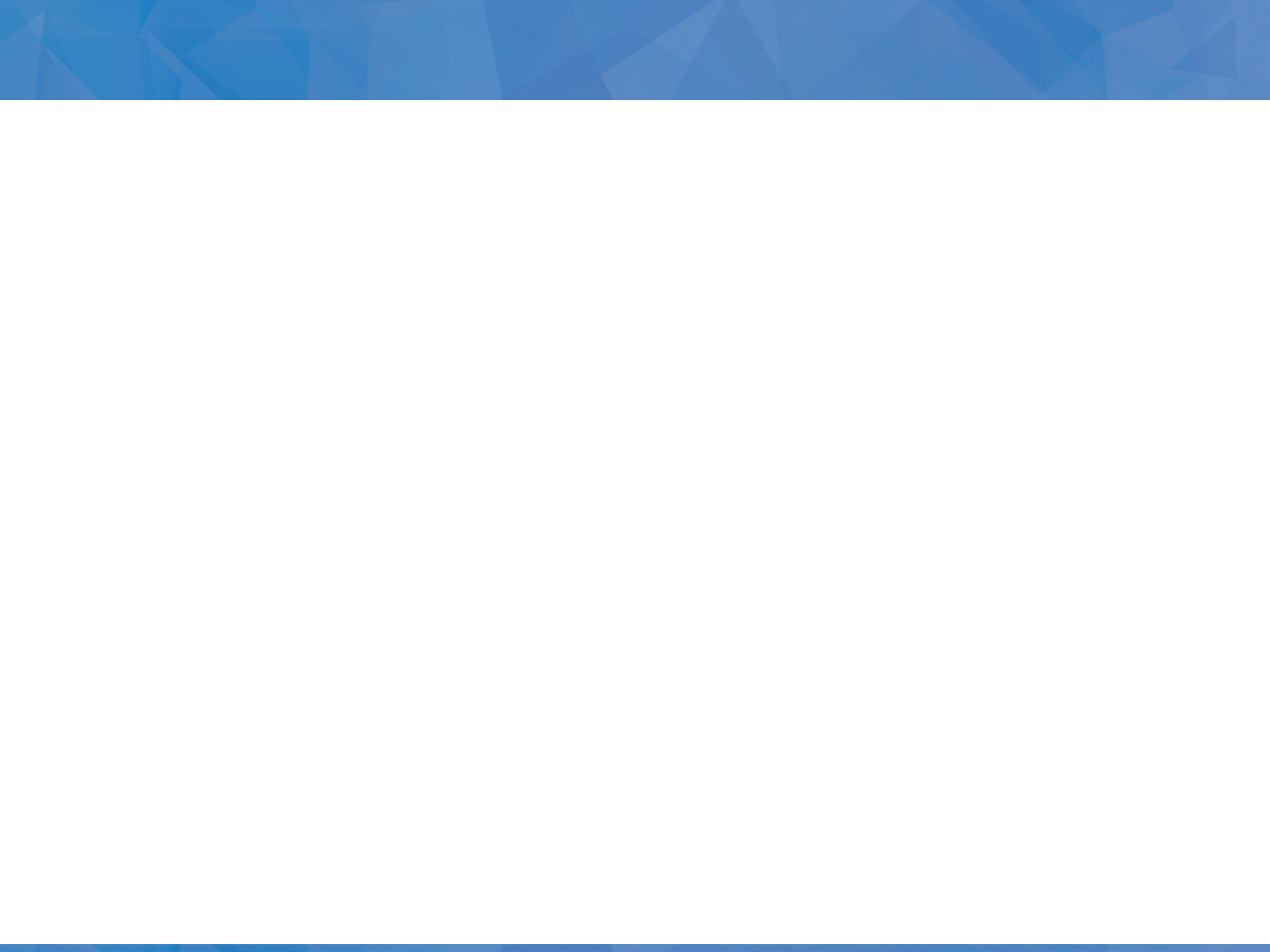 Закон РК
«О защите растений»
Закон РК 
«О геодезии и картографии»
Закон РК 
«О Государственной границе Республики Казахстан»
Основания для отказа в оказании данных государственных услуг являются отличительными по особенностям процесса их оказания и являются специфичными
7
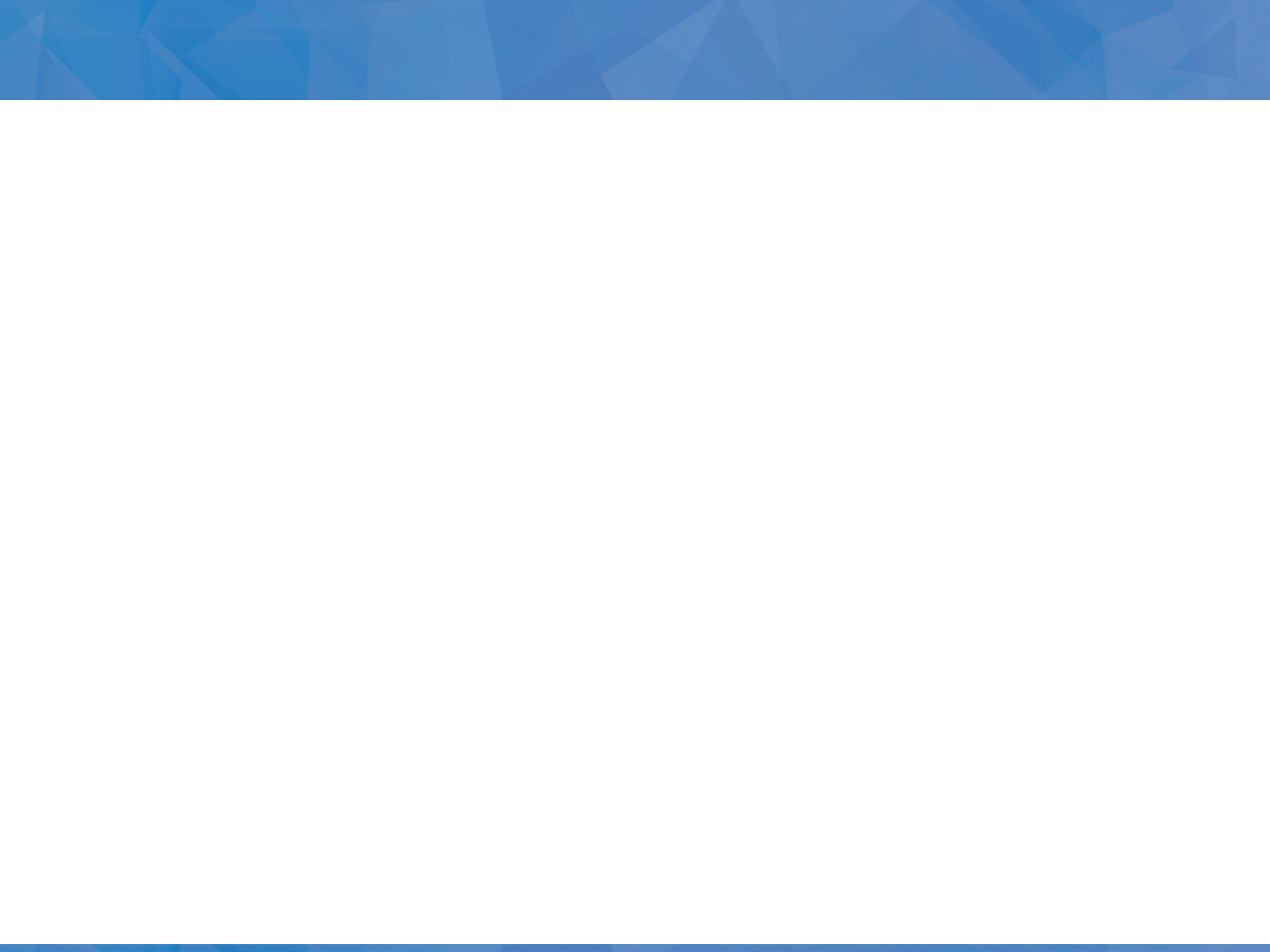 Предполагаемые правовые и социально-экономические последствия законопроекта
ПРАВОВЫЕ
СОЦИАЛЬНО-ЭКОНОМИЧЕСКИЕ
Законодательное закрепление единообразных требований к порядку оказания государственных услуг 


Устранение имеющихся разночтений в действующем законодательстве Республики Казахстан по вопросам оказания государственных услуг
Совершенствование системы оказания государственных услуг (четкое и гибкое реагирование на факты несвоевременного и неэффективного оказания государственных услуг)

Поднятие на качественно новый уровень институт защиты прав и законных интересов услугополучателей в сфере оказания государственных услуг
8